Othello Re-cap
Characters
Themes & Symbol
Important Quotes
Othello
Othello’s Trust
Othello’s love for Desdemona and trusting nature was what Iago used to cause his downfall. Othello had unwavering trust for Iago, constantly referring to him as ‘Honest Iago’ and seeking his counsel.
This causes his lines to sometimes be slightly ironic and help foreshadow events to come:
“Excellent wretch! Perdition catch my soul but I do love thee; and when I love thee not, Chaos is come again.” Act 3 Scene 3 Line 90.
Othello’s trusting nature and his love for Desdemona clash often however when Iago begins insinuating Desdemona’s infidelity, this causes him to get angry, for good reason.

However, In Act 3 Scene 3 Othello eventually lets his passions take hold of him, where before he was demanding “Ocular proof”, his trust for Iago trumps his love for Desdemona (which really brings to question how much he really loved her in the first place)https://www.youtube.com/watch?v=wHVnLyP9ZVE
He goes from: “Give me the ocular proof” Act 3 Scene 3 line 361
To: “Damn her, lewd minx! O, damn her, damn her!” Act 3 Scene 3 Line 475
In a very short space of time. This shows just how much Iago can manipulate his fierce and passionate nature.
Desdemona
Desdemona is the daughter of Brabantio, a man of reputation in Venice. She has defied the norms of her society by eloping with Othello
Her marriage with Othello
Her marriage with Othello has been seen as a way of Desdemona asserting her independence.  She goes against the classic view of a 17th century woman by not asking for her father’s approval for her marriage with Othello, she took the matter in her own hands stating that she is merely doing just like her mother was “preferring you before her father” (I.iii.185)
 Desdemona also goes against the norms of the Venetian society by marrying someone of a different race. Othello is highly regarded in Venice, however, he is still seen as a foreigner.
Her love for Othello
A very important quote in the first scene shows Desdemona’s love for Othello: “My heart’s subdued even to the very quality of my lord. I saw Othello’s visage in his mind and to his honours and his valiant parts did I my soul and fortunes consecrate.” (I.iii.247-251) 
This passage suggests that Desdemona loves Othello as a whole, not just because of the “dangers I [Othello] had passed”. 
Throughout the play, she does remain faithful to Othello, she never doubts him or denies him anything.
Innocence
It has been argued that Desdemona is a Christ like figure, she is kind, loving and trusting towards all the other characters in the play, just like Christ was to humankind. 

To a certain extent Desdemona’s naivety/innocence is responsible for her downfall, she fails to see the bad in people. She blindly follows the advice Iago has given her regarding Cassio’s position and she fails to notice that her constant reference to Cassio is angering Othello and causing him to doubt her.
Iago
Iago is one of Shakespeare’s most sinister villains, often considered so because of the unique trust Othello puts in him, which he betrays while maintaining his reputation of honesty and dedication.
Shakespeare contrasts Iago with Othello’s nobility and integrity.
Iago is a malcontent – he has a bitter and cyncial view of the world around him.
The name Iago is a shortened version of the Spanish name “Santiago” or “St James”. 
Saint James of Spain was also known as “St James the Moor Killer” which seems appropriate within the play.
Woman hater – sees women as less than men and foolish
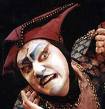 Iago
Iago has a natural ability to understand what motivates those around him, therefore allowing him to manipulate the other characters in the play to his advantage:
Othello- Iago uses Othello’s jealous and insecure nature to manipulate him into believing that Desdemona is cheating on him.
Desdemona- Iago uses Desdemona’s kind and generous nature as leverage for convincing Cassio to ask Desdemona to persuade Othello to give Cassio his job back.
Rodrigo- Iago uses Rodrigo’s infatuation with Desdemona, in order to manipulate Rodrigo into being a part of his scheming plans. 
Cassio-Iago uses Cassio’s obsession with his outer-appearance as a way to manipulate him into going through Desdemona in order to get his job back.
What motivates Iago?
It has been said that Iago has a number of motives for his actions, including the following:
He feels resentful about not being chosen as Othello’s Lieutenant
He suspects that Othello has engaged in adultery with his wife, Emilia
His love for evil
His own fixation with Desdemona
His love for Othello
Because he can- he is pure evil
How other people see him:
Iago holds a reputation throughout the entire play for being honest, direct speaking and reliable. Whether or not these are true are disputable. 
Emilia- Emilia is the only character, which Iago fails to manipulate. Although, in hope of impressing him, she does steal Desdemona’s handkerchief.
Othello- At first Othello displays a strong sense of respect towards Iago, always referring to him as being “honest”. However following the unravelling of his plan, Othello makes a reference to him being the devil (“I look down towards his feet; but that is a fable” (V.ii.286).
How he sees himself:
Iago is a self-professed villain, who is consistent in his behaviour throughout the entire play, not once doubting himself or his actions. E.g. “I am a very villain else” (IV.i.125).https://www.youtube.com/watch?v=fItEfJhf0oc
His relationship with his wife:
Iago is constantly disrespecting and mocking Emilia, demonstrating that their marriage was not a very loving one. 
Emilia is the one who unmasks Iago’s plan.
According to Harold Bloom, a Shakespeare Scholar, the relationship between Iago and Emilia, poses interesting irony in the final act; Iago is known to the audience as being the character who is best at predicting and manipulating other peoples behaviour, yet he fails to understand the person, whom he should know best: his wife.
His views on women:
He displays a general hatred for women, which is displayed through his relationship with this wife as well as his form of speech both when addressing other women (Desdemona included) or discussing them.
 His rudimentary nature is strongly conveyed through his sexual references, which also demonstrates his belief that women should be/ already hold a lower position within society.
Cassio – Othello’s Lieutenant
Victim of Iago’s Jealousy 
Iago is jealous of Cassio because Othello promoted him to lieutenant even though he is an inexperienced solider compared to Iago
They are trusted friends as Cassio was aware of Othello and Desdemona’s relationship before they were married and he “went between” them on many occasions
Cassio represents the class privilege of which Iago is so envious and resentful. It annoys Iago that Cassio seems to have bought into the idea that he is socially superior.
Cassio is a lady's man. Not only does he have Desdemona's ear, he is known to have sexual affairs with women of questionable backgrounds, notably the courtesan Bianca whose jealousy reinforces Iago's cause of casting doubt upon Cassio's fidelity. This makes him the perfect target for Iago.
Inability to drink
Reflects his youth 
Key weakness that Iago takes full advantage of
Not to-night, good Iago: I have very poor and  unhappy brains for drinking: I could well wish  courtesy would invent some other custom of  entertainment.  - Act II. Scene iii
What other see him as
Cassio is inordinately concerned with his reputation 
Reputation, reputation, reputation! O, I have lost  my reputation! I have lost the immortal part of  myself, and what remains is bestial. My reputation,  Iago, my reputation!  - CASSIO,Act II.SCENE III.
This obsession leads to Cassio and Othello’s fall out as Cassio extreme want to restore his reputation leads him to take advantage of his relationship with Desdemona allowing Iago to provoke Othello’s jealousy.
The audience only sees Cassio through Iago’s eyes and in his eyes he is all reputation and title with no real substance
Themes
Nature of love and marriage
Nature of jealousy 
Male mistrust of women
Deception/ Betrayal/ Honesty 
Importance of reputation
Betrayal and Deception
Many of the characters in the play all trust in Iago's honesty; this leads to the downfall of many characters, as this trust in Iago's "honesty" became a crucial contributor to their undoing. Iago deceives and betrays most characters including his wife, whom he kills to keep quiet.
Service
Iago “helps” Othello, or so Othello thinks, in killing Cassio. 

Emilia helps Iago with his scheming, without understanding what she actually is doing, by giving Desdemona’s handkerchief to him which he used as the final “proof” that Desdemona is sleeping with Cassio. Unintentionally she has helped Iago very much in his scheming.
Roderigo perhaps acts most like a servant or service to Iago.Iago takes his money, while saying that he will use it to buy gifts for Desdemona to prove Roderigo’s love for her. He uses him in his little plan to make Cassio drunk and start a fight which leads to the end of his job.
Good vs evil
The major battle of good vs. evil is Iago's battle against Othello and Cassio. Iago and his evil plans to corrupt and turn the flawed natures of other characters, and he does succeed to some extent. 
One could also see Desdemona as “the good”.
Jealousy
Othello’s jealousy arises from Iago’s brilliant scheming. His suspicions start when he sees Cassio leaving Desdemona. Iago says “I do not like that” and already Othello’s suspicion and jealousy is developing. 
	 At first Othello disregards Iago’s comments; “Think thou I’d make a life of jealousy….No Iago, I’ll see before I doubt”, however in the end he does make a life of jealousy
Othello is quick to believe in Iago’s lies and says “Perdition catch my soul but I do love thee; and when I love thee not, chaos is come again.” This is saying that if he cant have Desdemona all to himself nobody can and chaos will come.
Love
Love is a theme that is very important in the play and is shown consistently throughout the play.
The Outsider (and Race)
It has a great amount of influence on how people regard Othello for those who distrust black people merely on looks never like Othello, like Iago. 
Race also determines how Othello perceives himself as a rough outsider, though he is nothing of the sort. 

Othello is defensively proud of himself and his achievements, and especially proud of the honorable appearance he presents. He wants to appear powerful, accomplished, and moral at every possible instance, and when this is almost denied to him, his wounded pride becomes especially powerful.
The Danger of Isolation (outsider cont’…)
Isolation enables many of the play’s most important effects: Iago frequently speaks in soliloquies; Othello stands apart while Iago talks with Cassio in Act IV, scene i, and is left alone onstage with the bodies of Emilia and Desdemona for a few moments in Act V, scene ii; Roderigo seems attached to no one in the play except Iago. And, most prominently, Othello is visibly isolated from the other characters by his physical stature and the color of his skin. 

Iago is an expert at manipulating the distance between characters, isolating his victims so that they fall prey to their own obsessions. 
At the same time, Iago, of necessity always standing apart, falls prey to his own obsession with revenge. 
Self-isolation as an act of self-preservation leads ultimately to self-destruction. Such self-isolation leads to the deaths of Roderigo, Iago, Othello, and even Emilia.
Symbols
The Handkerchief
Desdemona – Love for Othello
Othello – Faith and chastity then symbol of betrayal
The pattern of strawberries (dyed with virgins’ blood) on a white background strongly suggests the bloodstains left on the sheets on a virgin’s wedding night, so the handkerchief implicitly suggests a guarantee of virginity as well as fidelity.

The Bedsheets…